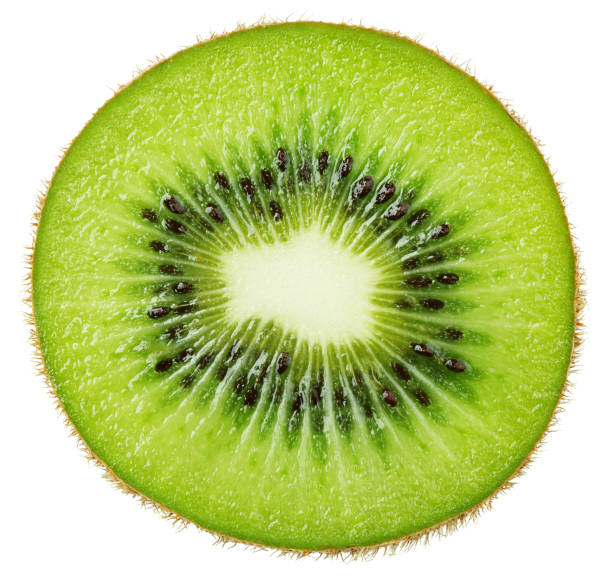 BASLP UG1-B-CoSc
73901
		Communication Sciences-   	     	Speech & Language